Shock
C. Mateo Garcia, MD
MEdications
Tranexamic Acid
Dobutamine (Dobutrex)
Dopamine (Inotropin)
Norepinephrine (Levophed)
Milrinone (Primacor)
Phenylephrine
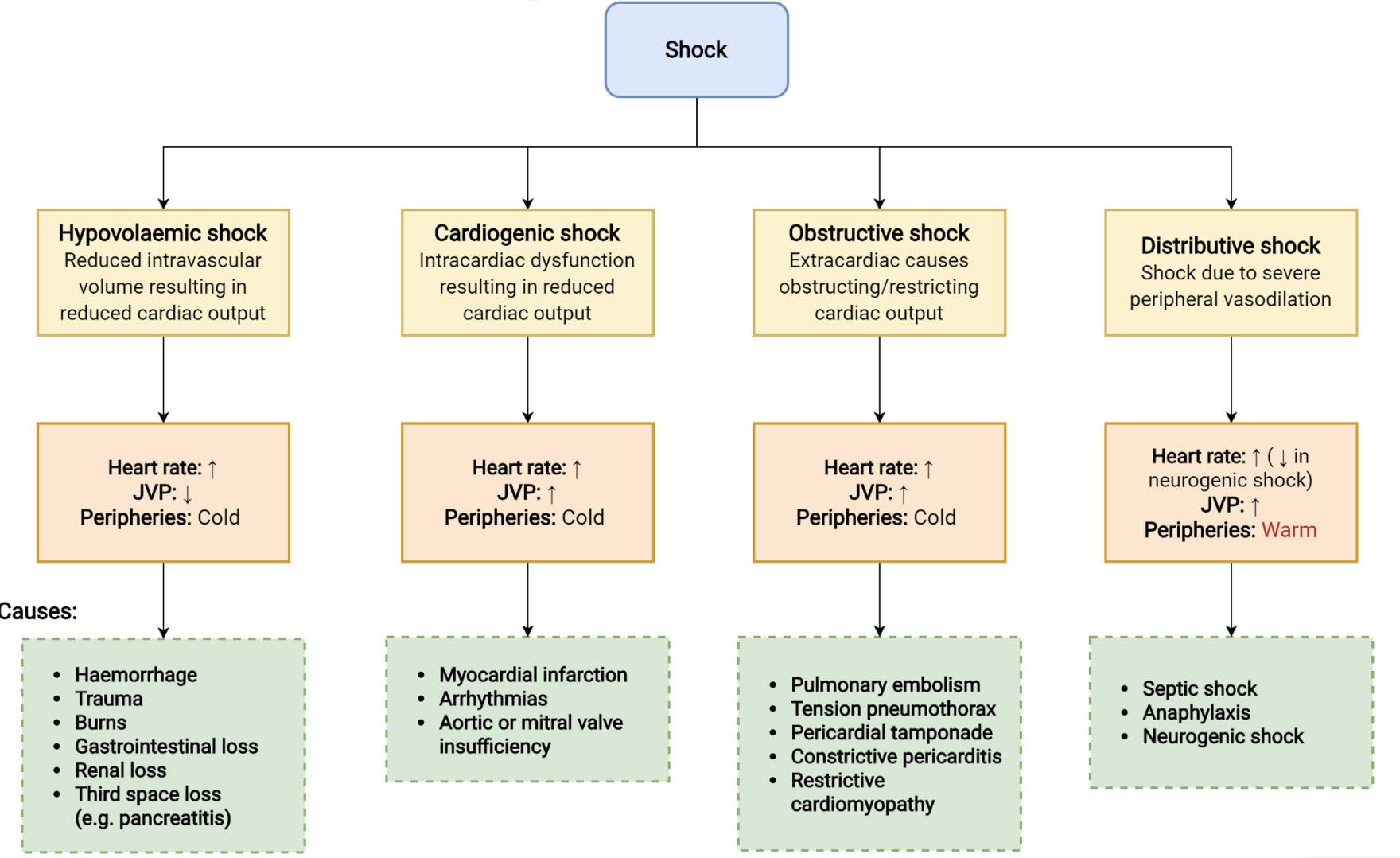 Shock
Abnormality of the circulatory system resulting in inadequate tissue perfusion.
Compensated vs Decompensated.
2018 NEJM review article on hemorrhagic shock
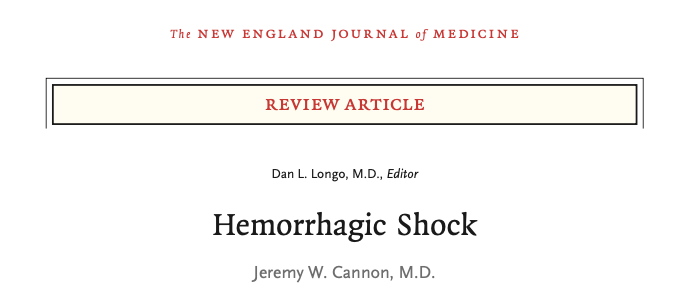 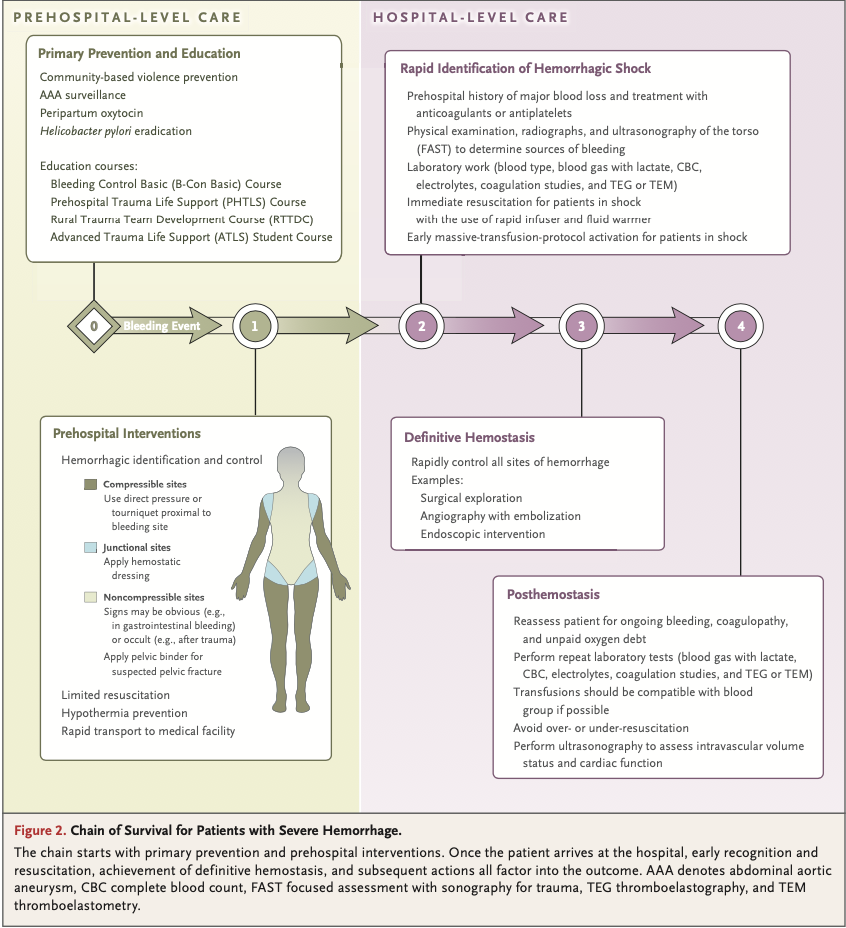 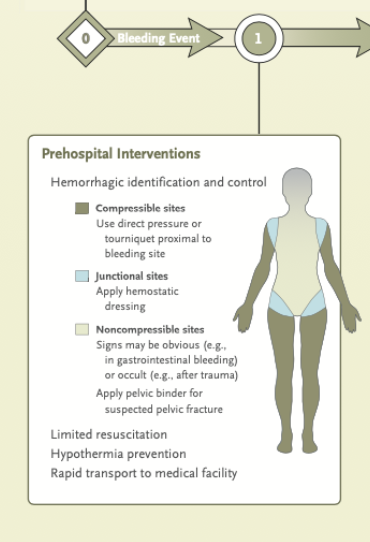 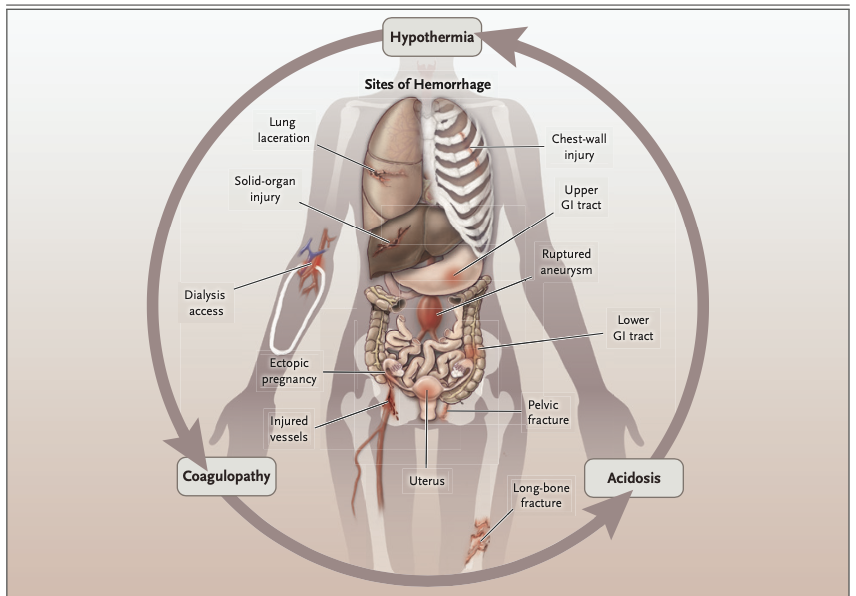 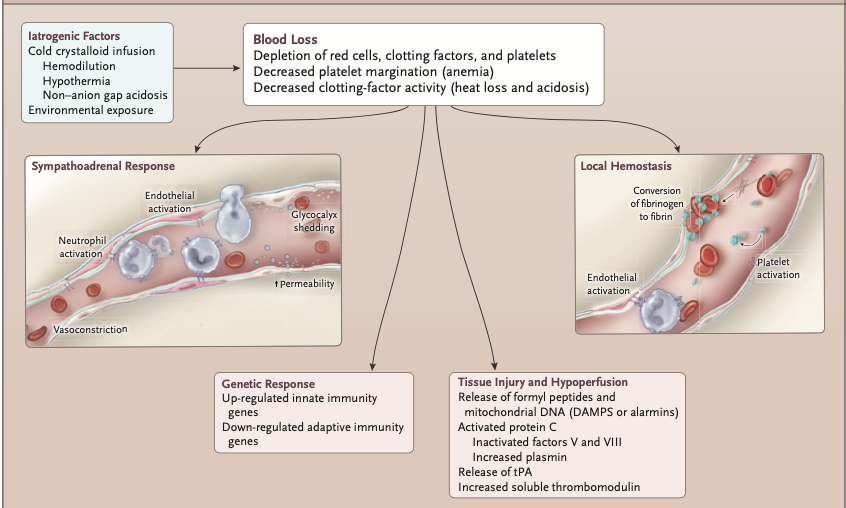 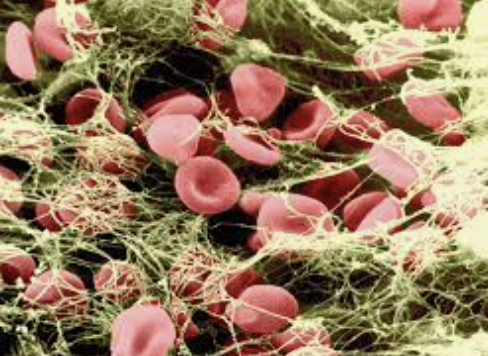 Tranexamic acid
Class: antifibrinolytic, hemostatic agent.
MOA: inhibits intrinsic fibrinolysis, promoting blood clot formation.
Indication: severe traumatic hemorrhage, surgical hemorrhage, Postpartum hemorrhage severe menstrual bleeding.
Adverse Effects:

Contraindications: thromboembolism
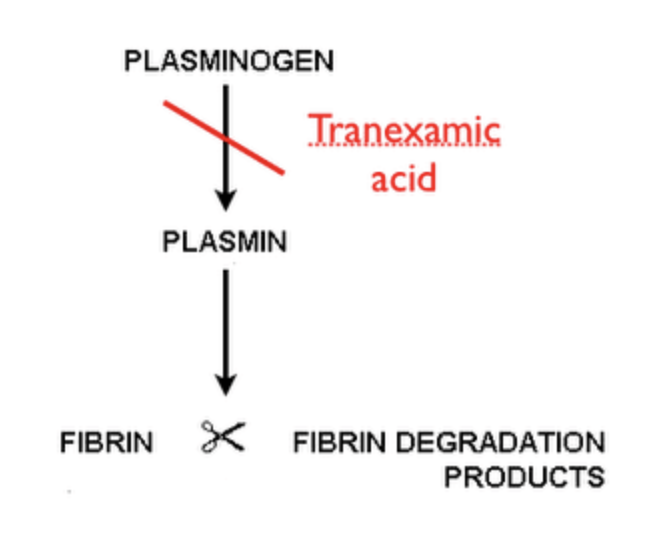 Distributive Shock
Septic shock - Norepi
Neurogenic shock - Norepi
Anaphylactic shock - Epi
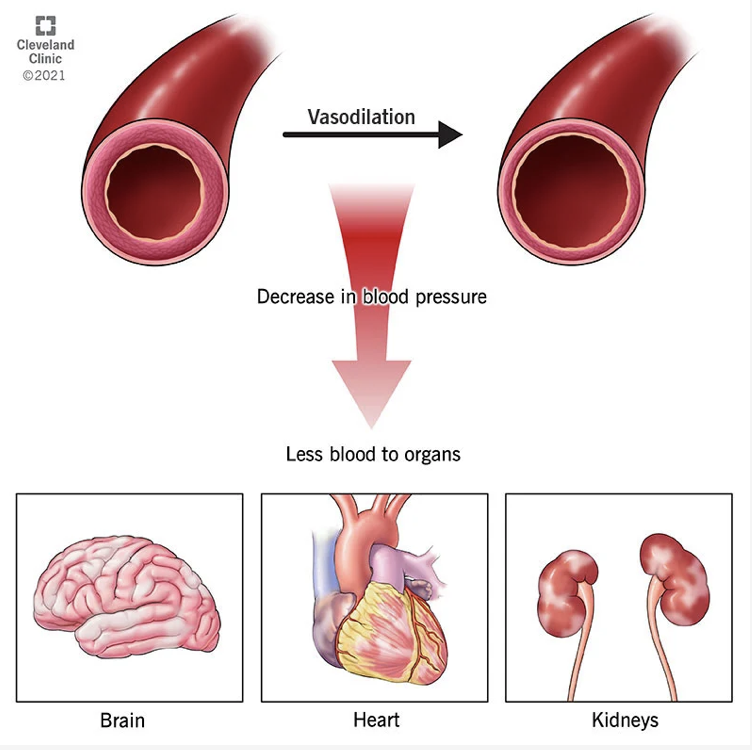 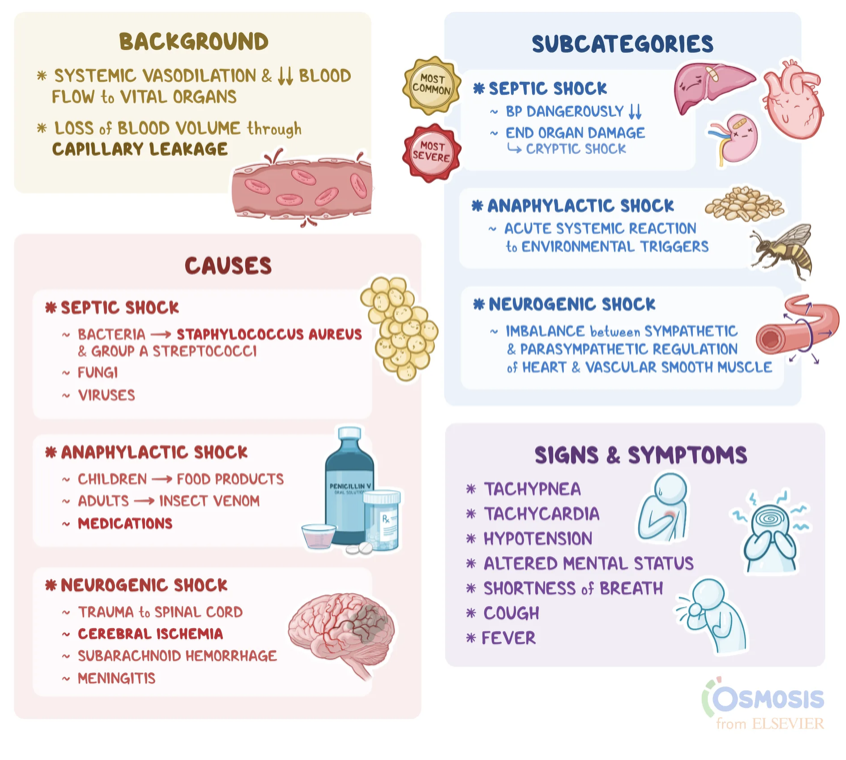 Distributive Shock
Norepinephrine
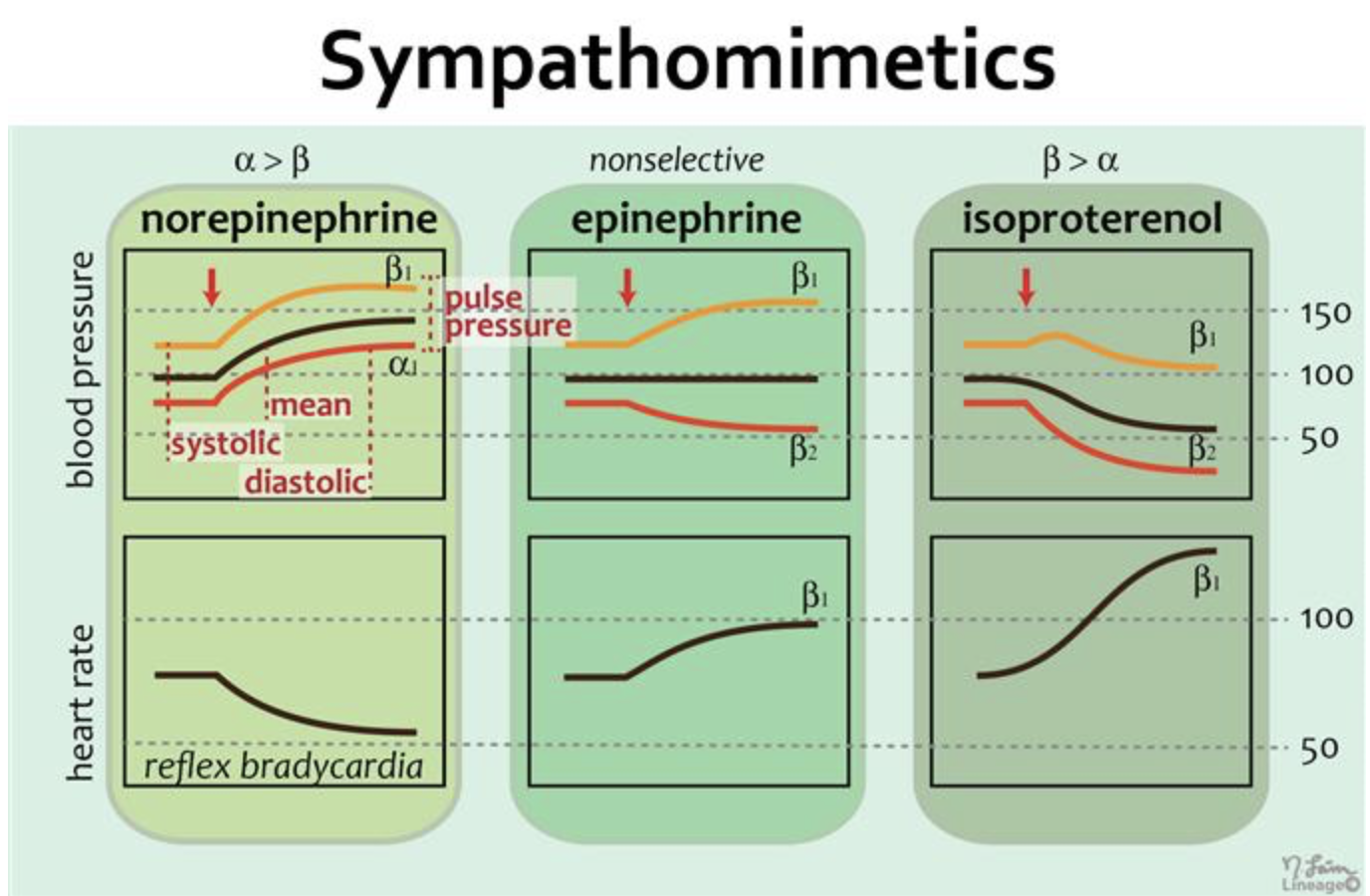 Class: adrenergic receptor agonist, inotropic, vasopressor.
Action: Norepinephrine is alpha and Beta agonist, (much stronger alpha predilection).
Indications: cardiogenic shock, septic shock, severe hypotension.
Adverse effects: Dizziness, anxiety, cardiac arrhythmias, dyspnea, exacerbation of asthma.
Contraindications: patients taking MAOI’s.
Phenylephrine
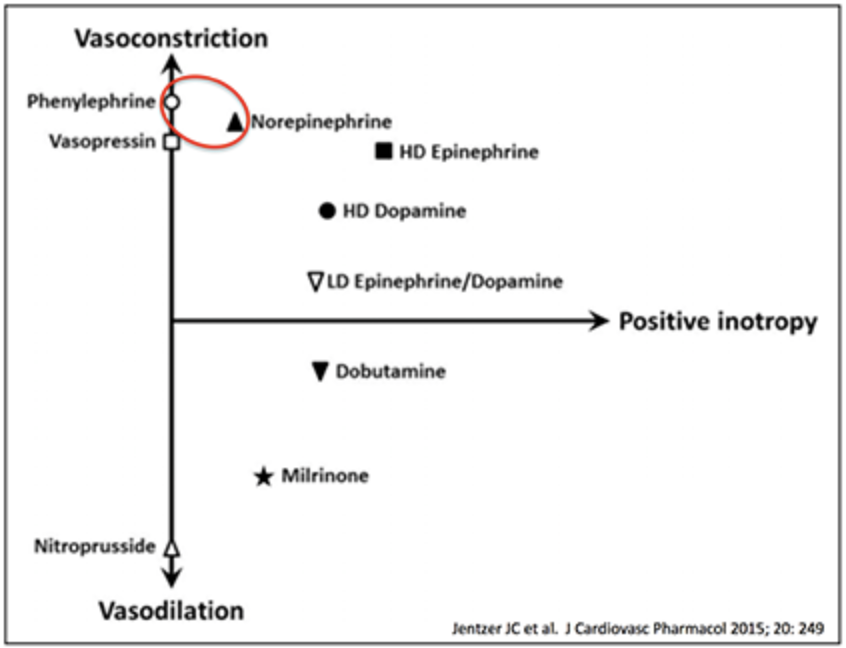 Class:adrenergic agonist
Action: stimulate alpha receptors, causing vasoconstriction, which results in increased blood pressure
Indications: neurogenic shock, spinal shock, drug induced hypotension.
Adverse effects: Dizziness, anxiety, cardiac arrhythmias, dyspnea
Contraindications: acute MI, Angina, cardiac arrhythmias, severe hypertension, CAD, pheochromocytoma, MAOI’s
Epinephrine
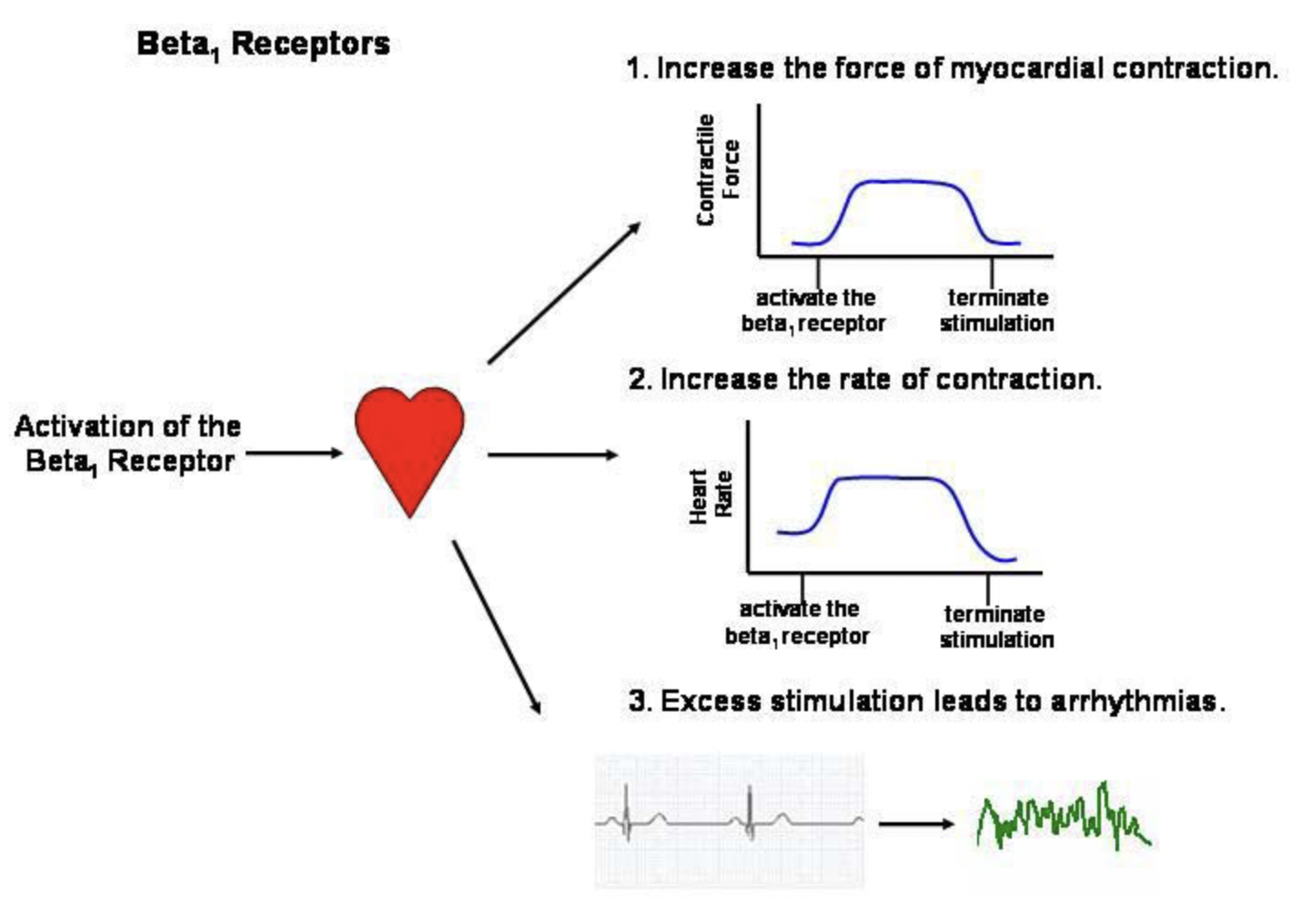 Adrenergic agonist
Binds w/ high affinity to alpha and Beta receptors producing  increased blood pressure increased heart rate and bronchodilation.
Adverse effects: anxiety, headache, cardiac arrhythmias, htn, nausea/vomiting.
Contraindications: arrhythmias other than VF, pregnant females in active labor.
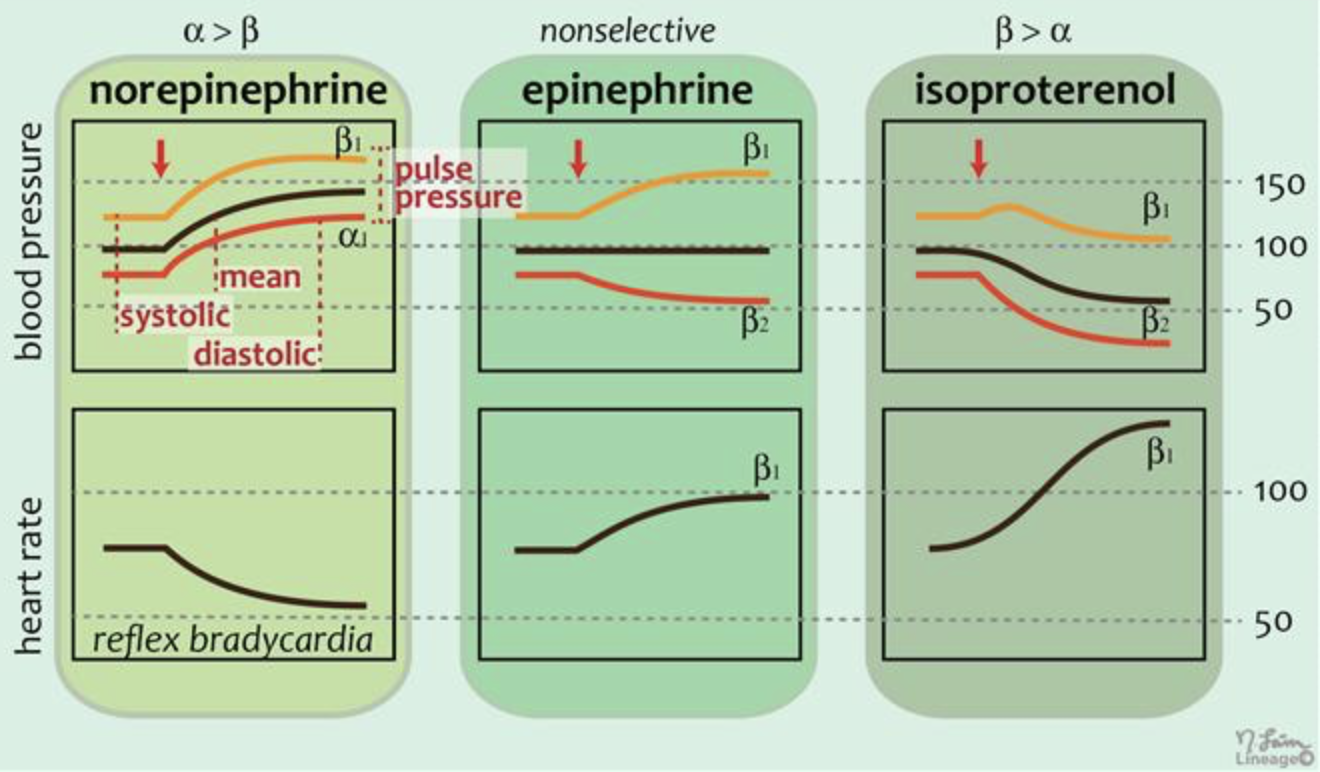 Cardiogenic shock
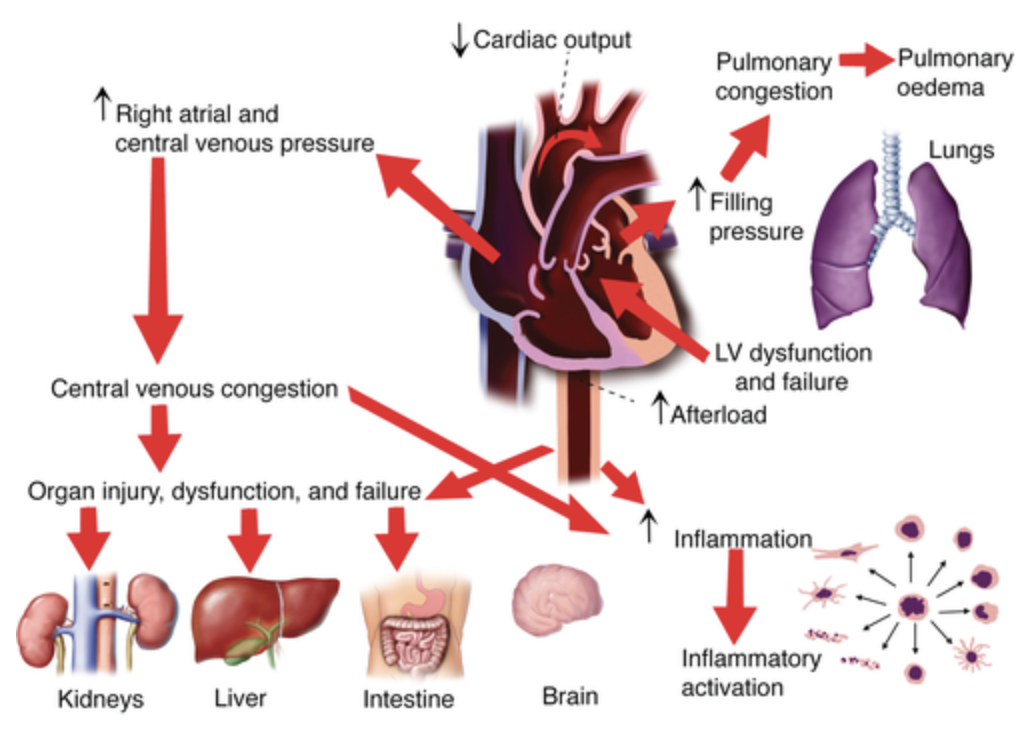 Dopamine
Adrenergic agonist, inotrope, vasopressor
Stimulates alpha and beta
Indications hypotension and low cardiac output/ cardiogenic shock. Hypotension after ROSC.
Short half life, 2min. 
Pregnancy class C.
Contraindications:pheochromocytoma, VF, VT or other ventricular arrhythmias.
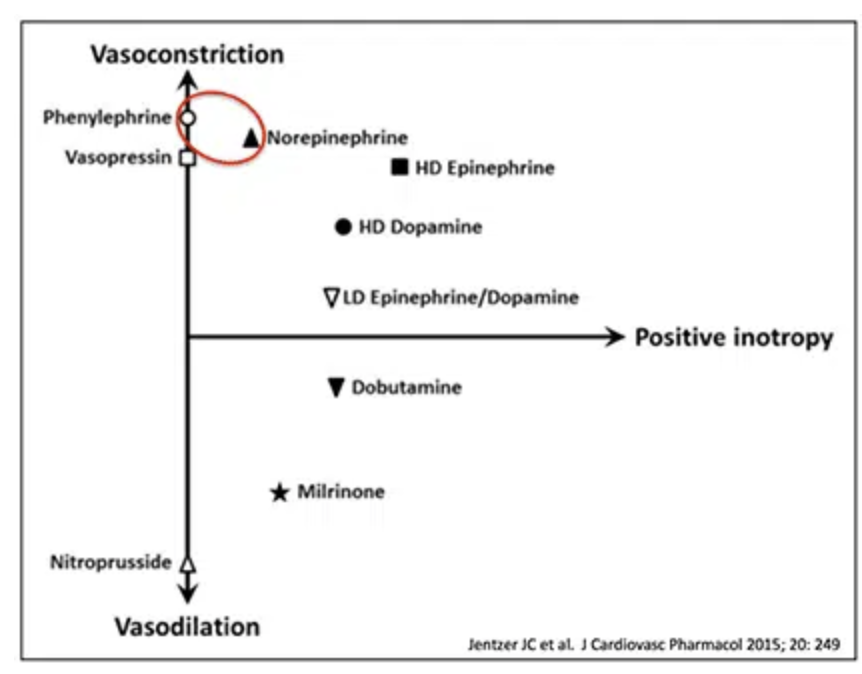 Norepinephrine
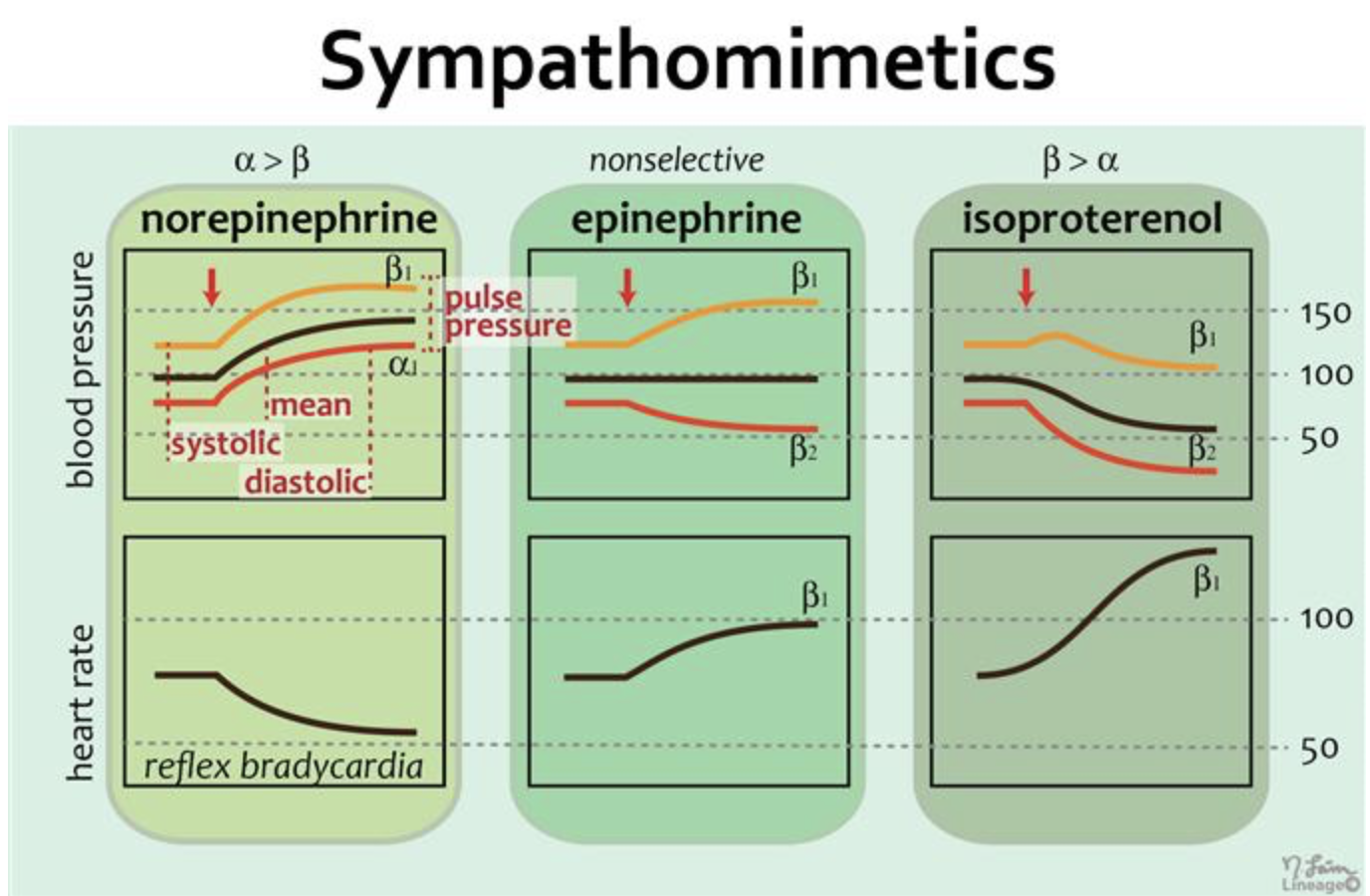 Class: adrenergic receptor agonist, inotropic, vasopressor.
Action: Norepinephrine is alpha and Beta agonist, (much stronger alpha predilection).
Indications: cardiogenic shock, septic shock, severe hypotension.
Adverse effects: Dizziness, anxiety, cardiac arrhythmias, dyspnea, exacerbation of asthma.
Contraindications: patients taking MAOIs.
Dobutamine
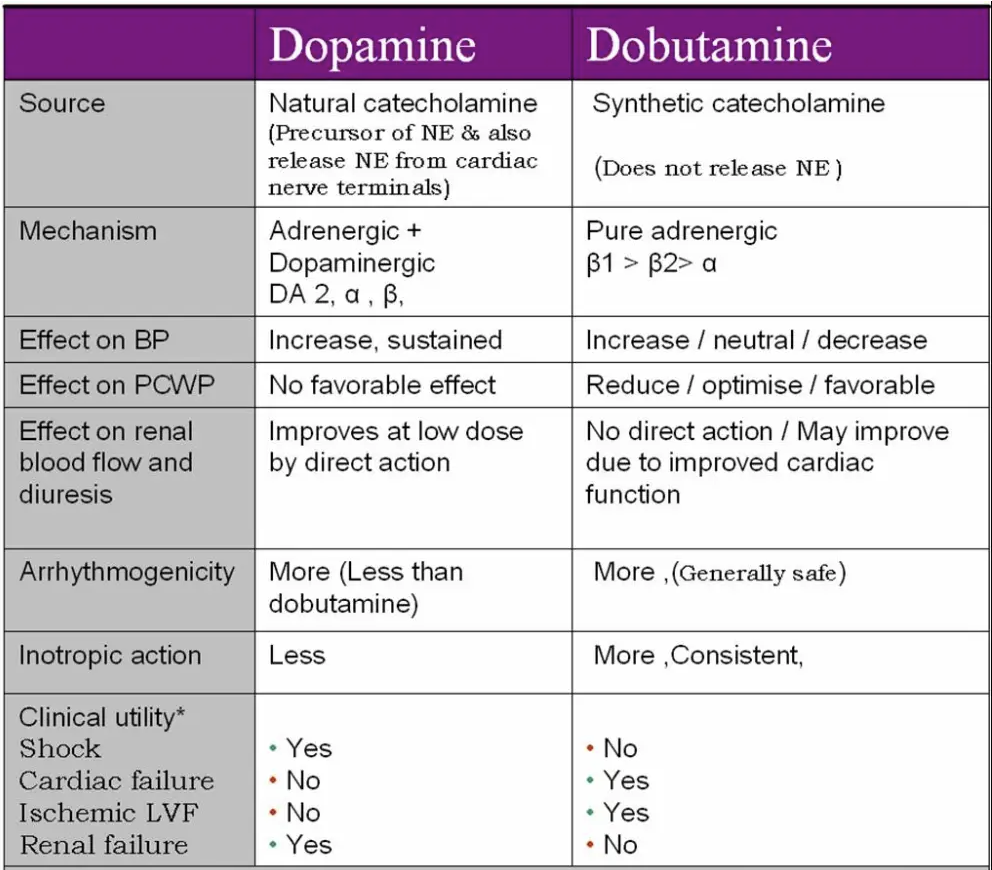 Class: adrenergic Agonist, inotrope
MOA: Beta agonist, increases myocardial contraction and stroke volume with minor effect in chronotropy all resulting in increased CO
Indications: heart failure, cardiogenic shock
Contraindications: suspected drug induced shock, systolic blood pressure <100, subaortic stenosis.
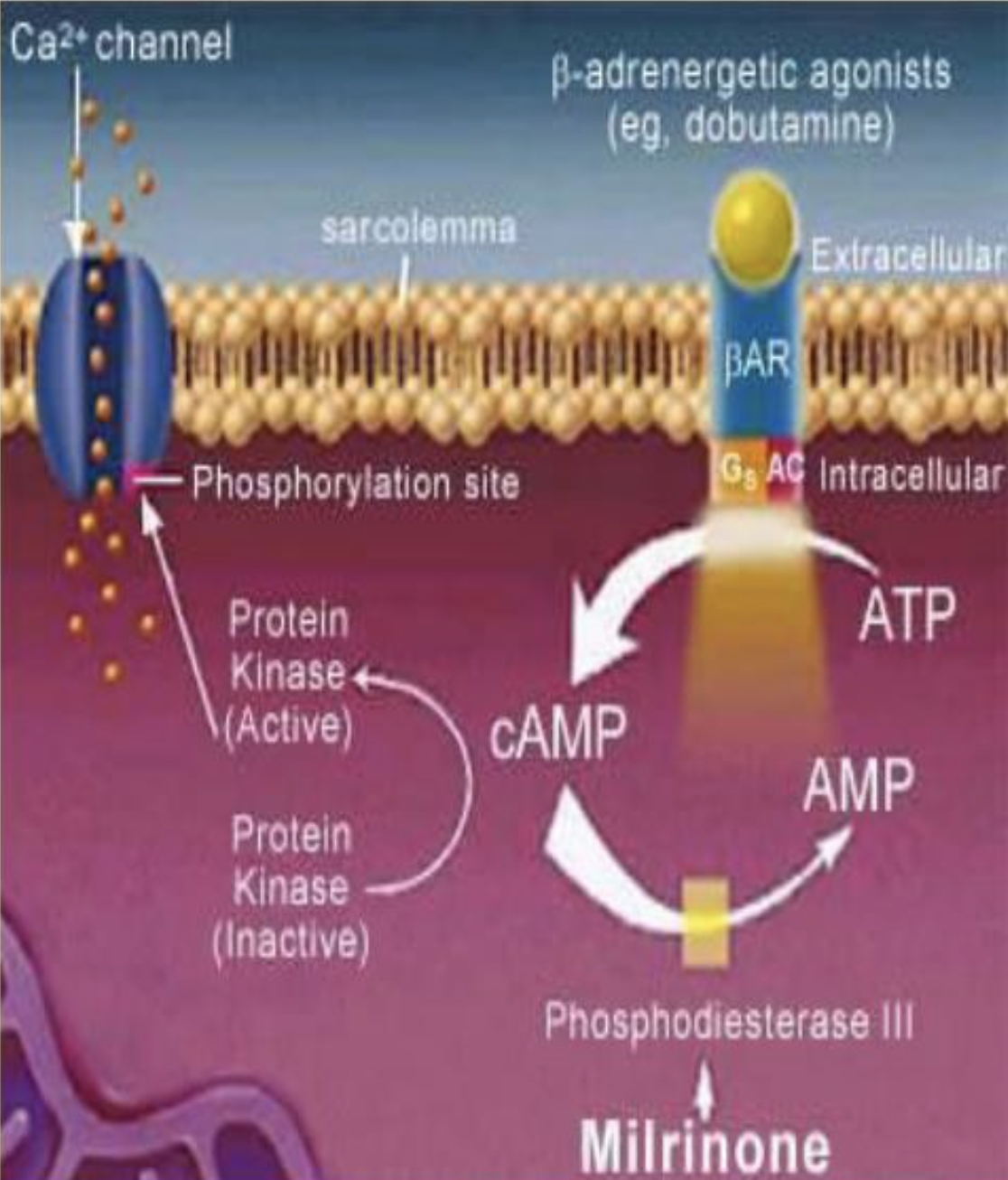 Milrinone
Class: Inotropic
MOA: cAMP phosphodiesterase inhibitor resulting in increased calcium concentration in myocytes and increased diastolic function and myocardial contractility.
Indication: Cardiogenic Shock, heart failure.
Adverse effects: arrhythmogenic

Contraindications: Valvular heart disease
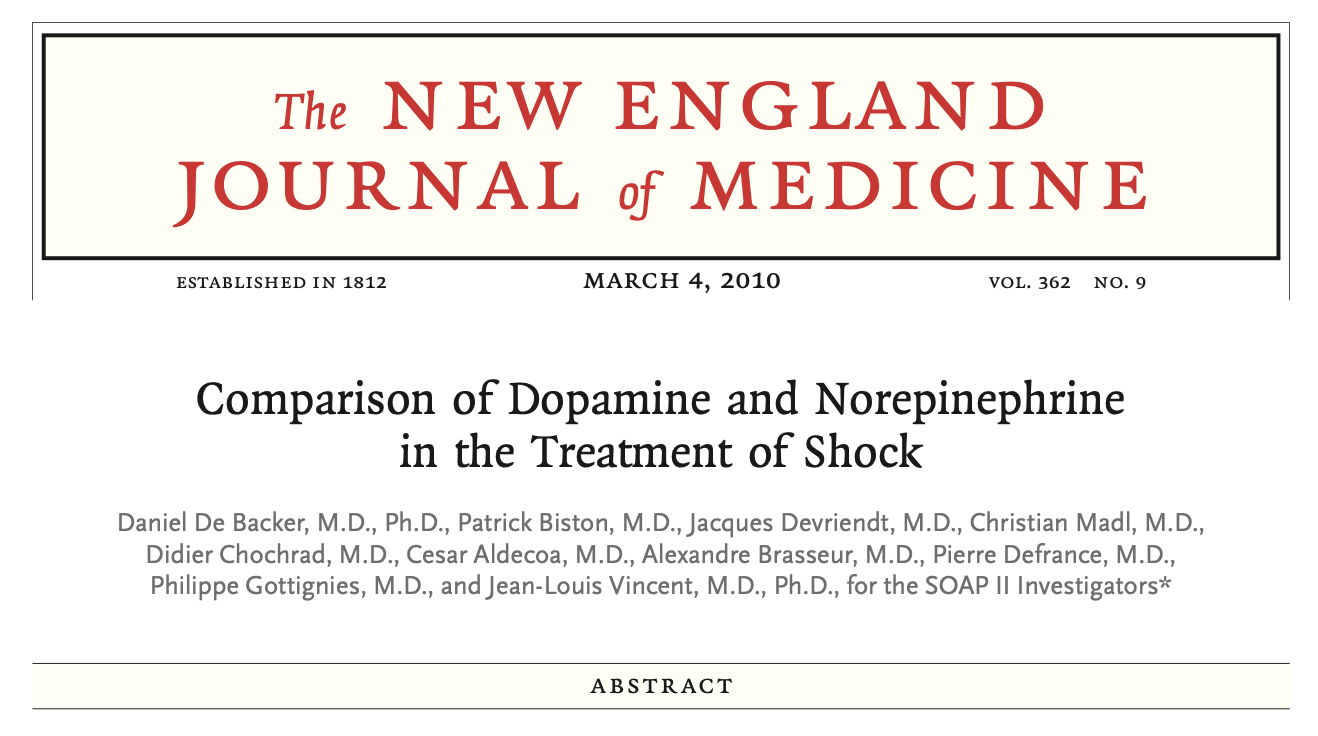 Dopamine vs Norepinephrine
Shock due to any cause
NE = Dop	(Cochrane review, May 11 2011)

Septic shock - NE > Dop
No significant mortality difference, Greater adverse effects due to Dopamine.(N Engl J Med. 2010 Mar 4:362/91:779-89)
Mortality higher for dopamine (1) J Intensive Care Med. 2012 May-Jun;27(3):172-8 (2) Crit Care Med 2012; 40:725-730)

Cardiogenic shock - NE > Dop
Mortality as well as arrhythmias higher for Dopamine (N Engl J Med. 2010 Mar 4;362(9):779-89)
AHA 2009 /ESC 2012/HFSA 2010 guidelines do not comment on superiority/ priority of any single inotrope.... Dobutamine generally accepted as 1st inotrope of choice for heart
failure.
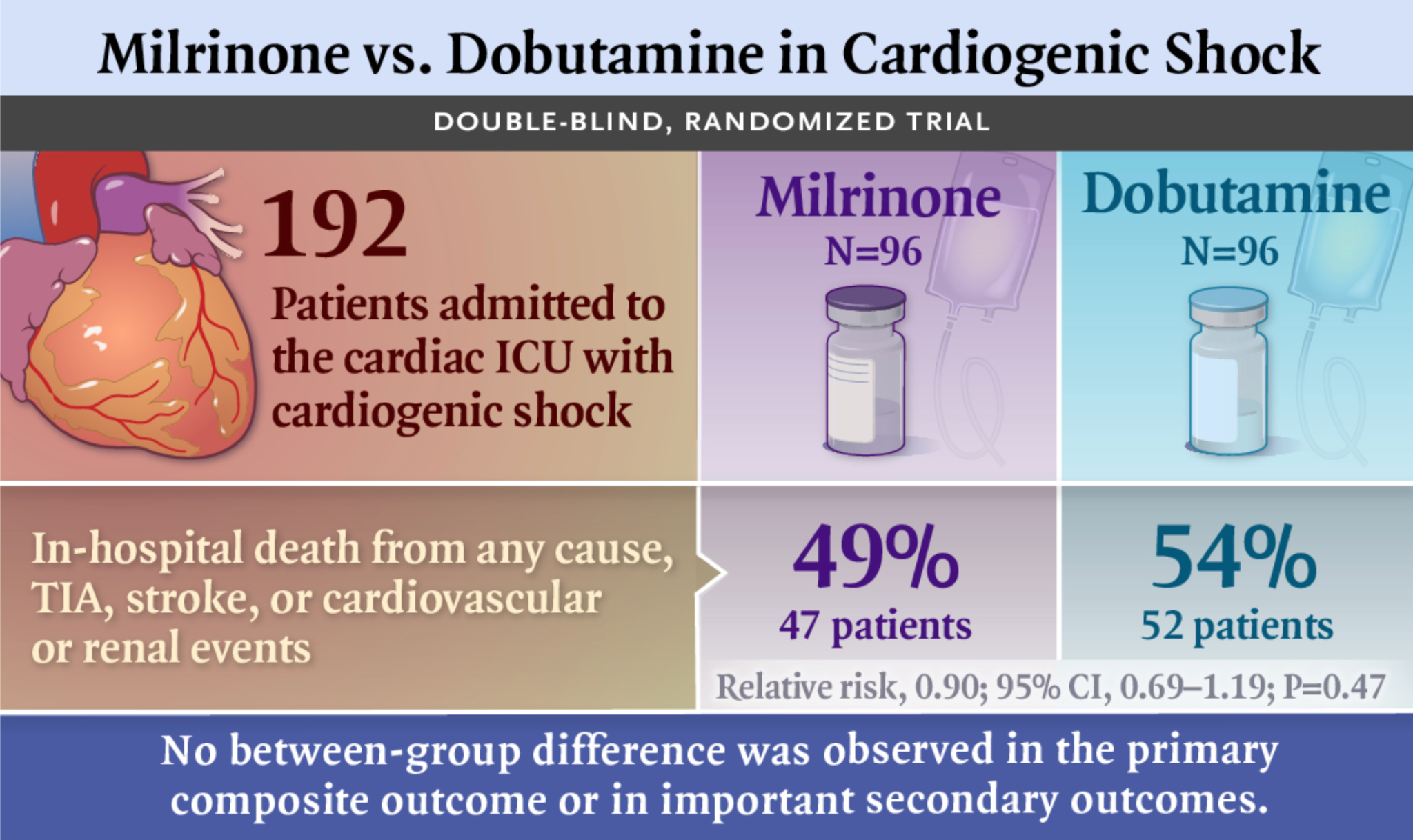 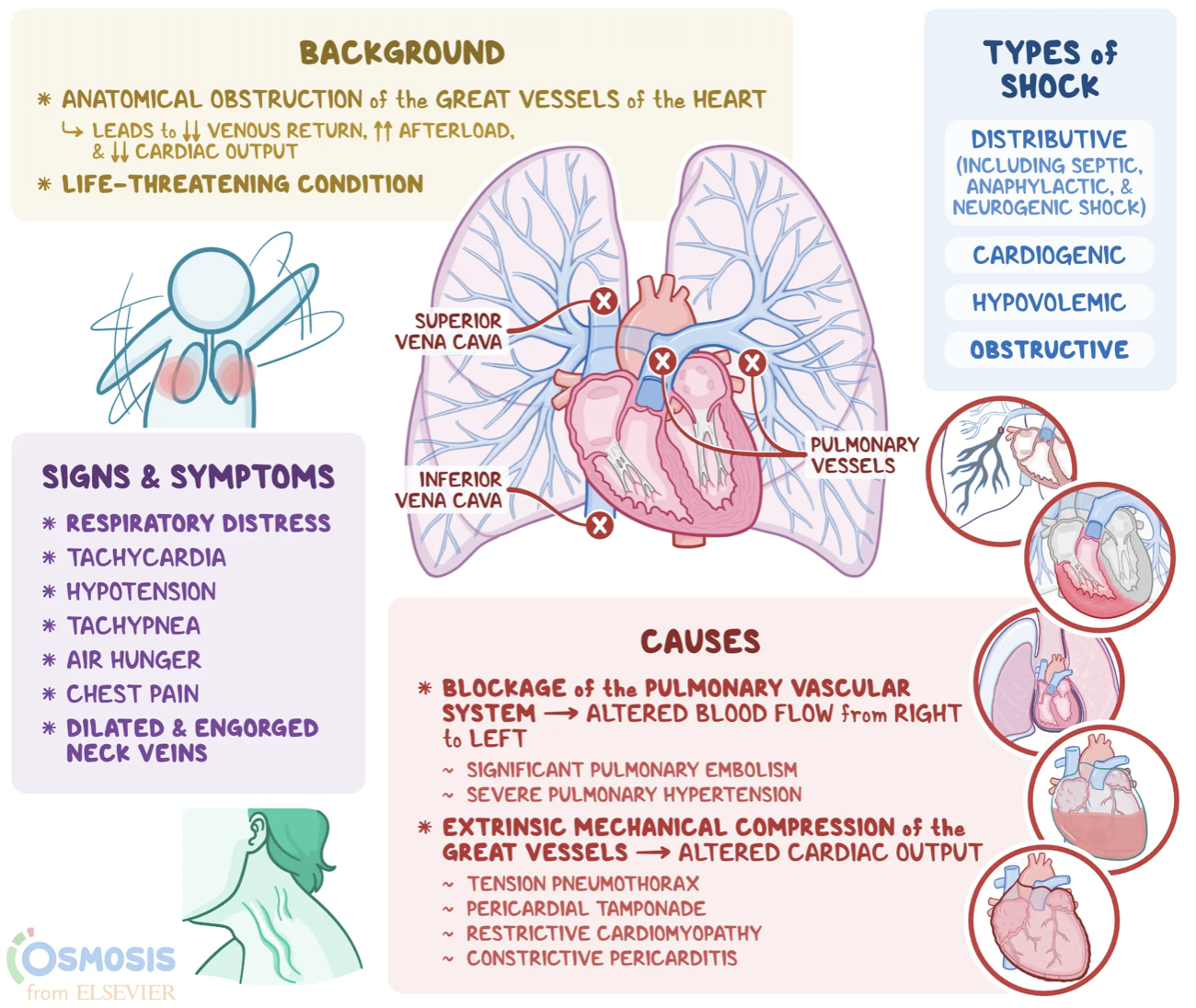 Obstructive shock